Levels of Organization
Tissues
Cells
Organism
Organs
Organ System
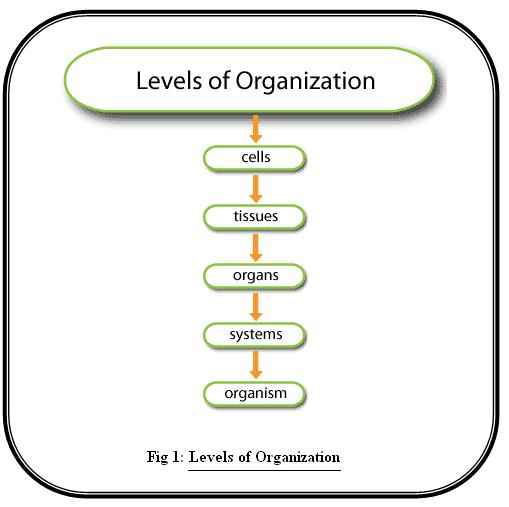 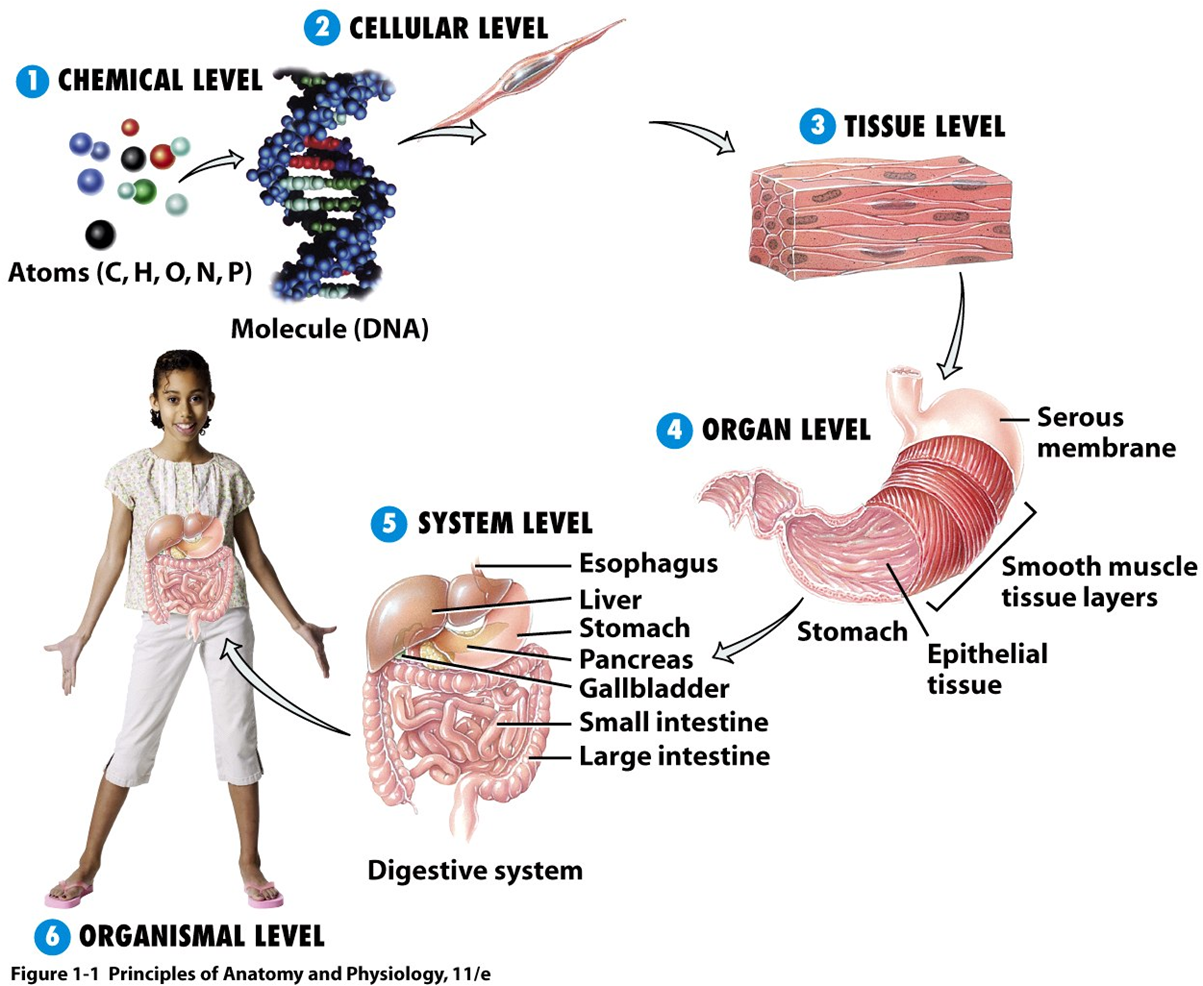 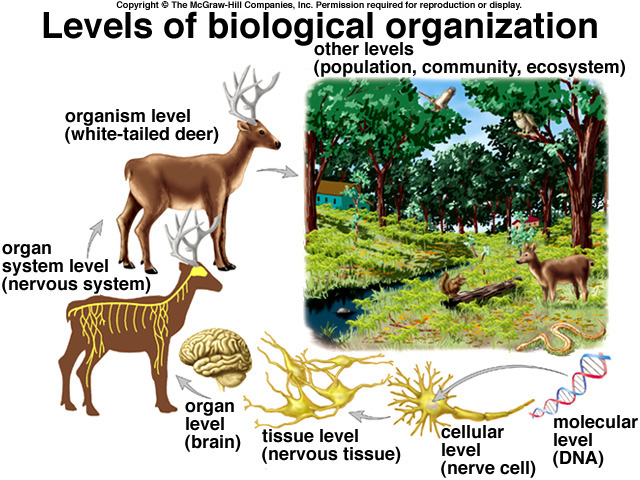 Organ System
There are 11 organ systems that work in harmony make up the Human Body
Homeostasis
Maintaining relatively constant body conditions (“Steady State”)  
In other words, keeping certain balances within your body.
Ex. Body Temperature, Blood sugar level, water level.
Homeostasis
Feedback Loop 
the process of monitoring the conditions within our body and responding in such a way to maintain homeostasis
(Positive & Negative feedback)
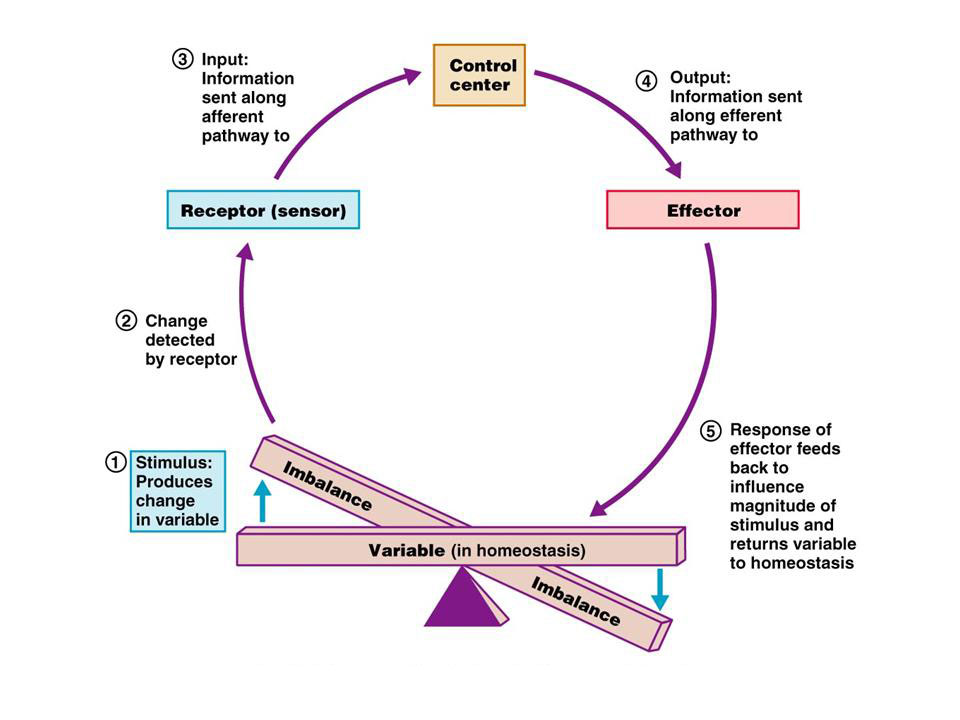 Homeostasis
Negative Feedback
Helps the body maintain homeostasis by preventing certain body conditions (ex. body temperature) from moving too far away from a certain set point. (98. 6oF)
It works to counteract a change in body conditions
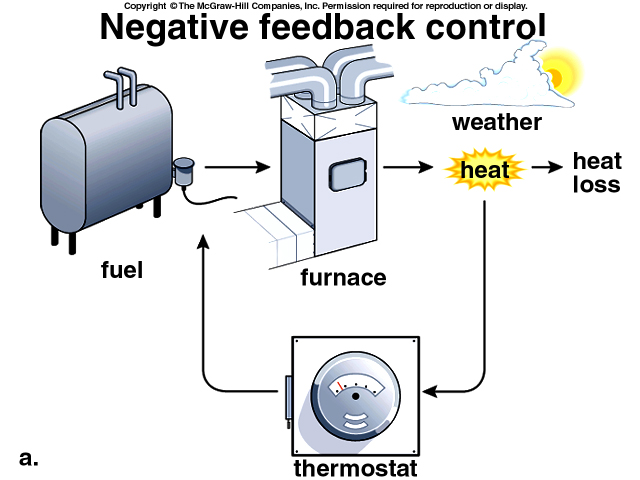 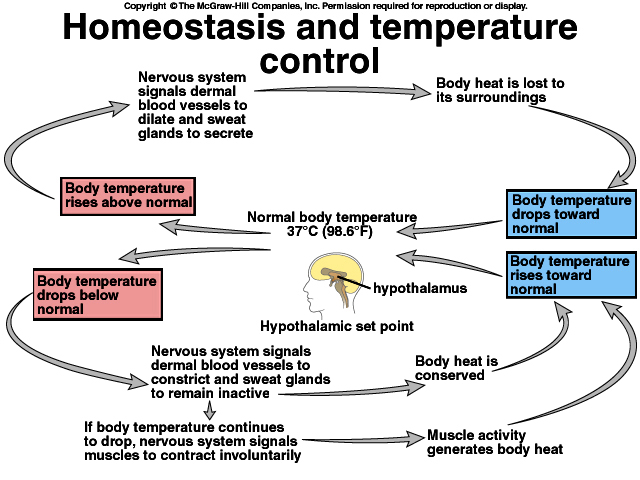 See Life CD 40.1
Homeostasis
Positive Feedback
Causes the body to set forth a chain of reactions that continue until completion.
Ex. Childbirth
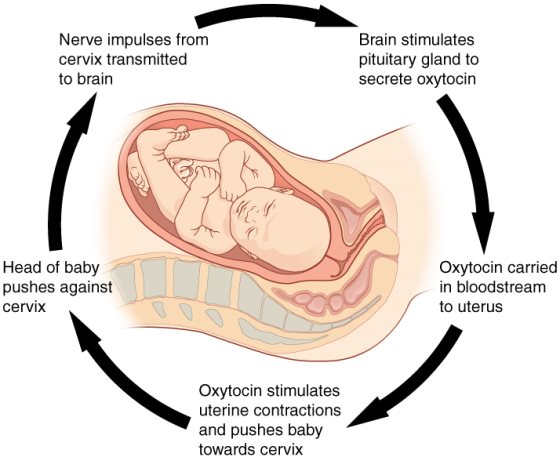 Homeostasis
Our body uses the Nervous and Endocrine system to maintain homeostasis.
Nervous System… Electrical signals from the brain & nerves
Endocrine System…Chemical signals from glands that release hormones
Integumentary System (Skin)
Protection from surroundings
Regulates body temperature
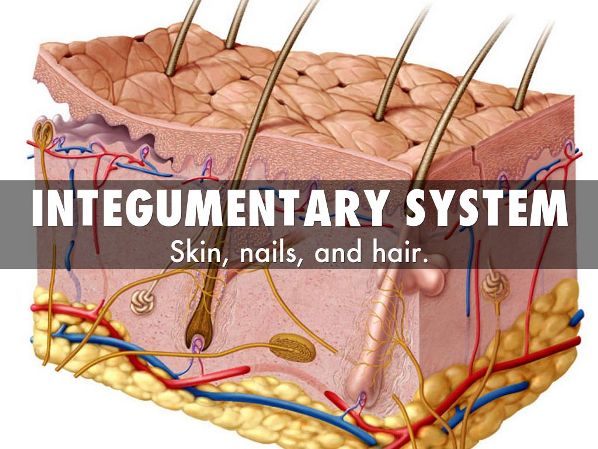 Skeletal System
Support for muscles
Determines shape
Production of: 
Red Blood Cells
White blood cells
Platelets
Skeletal System
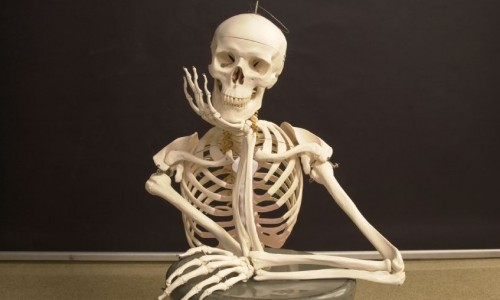 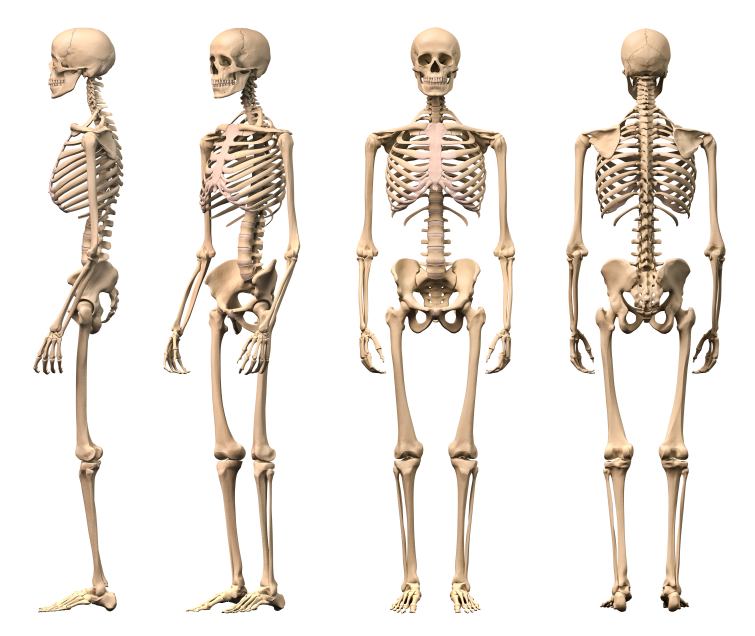 Muscular System
Allows for movement
Maintains posture
Regulates temperature
Muscular System
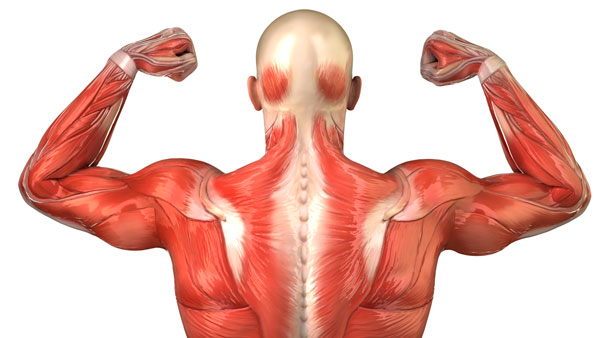 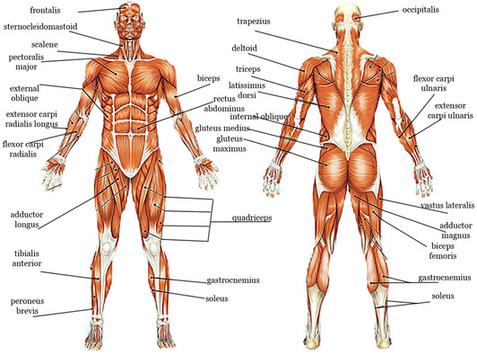 Nervous System
Receives & processes information
Stimulates muscles to react 
Regulates internal functions
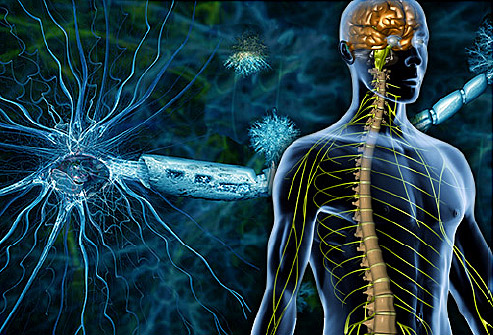 Endocrine System
Secretes hormones
Controls activities of other body structures
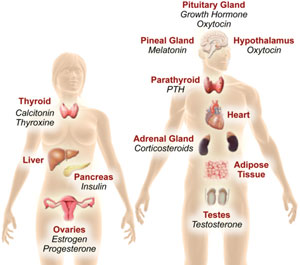 Digestive System
Converts food to energy
Eliminates unused materials
Digestive System
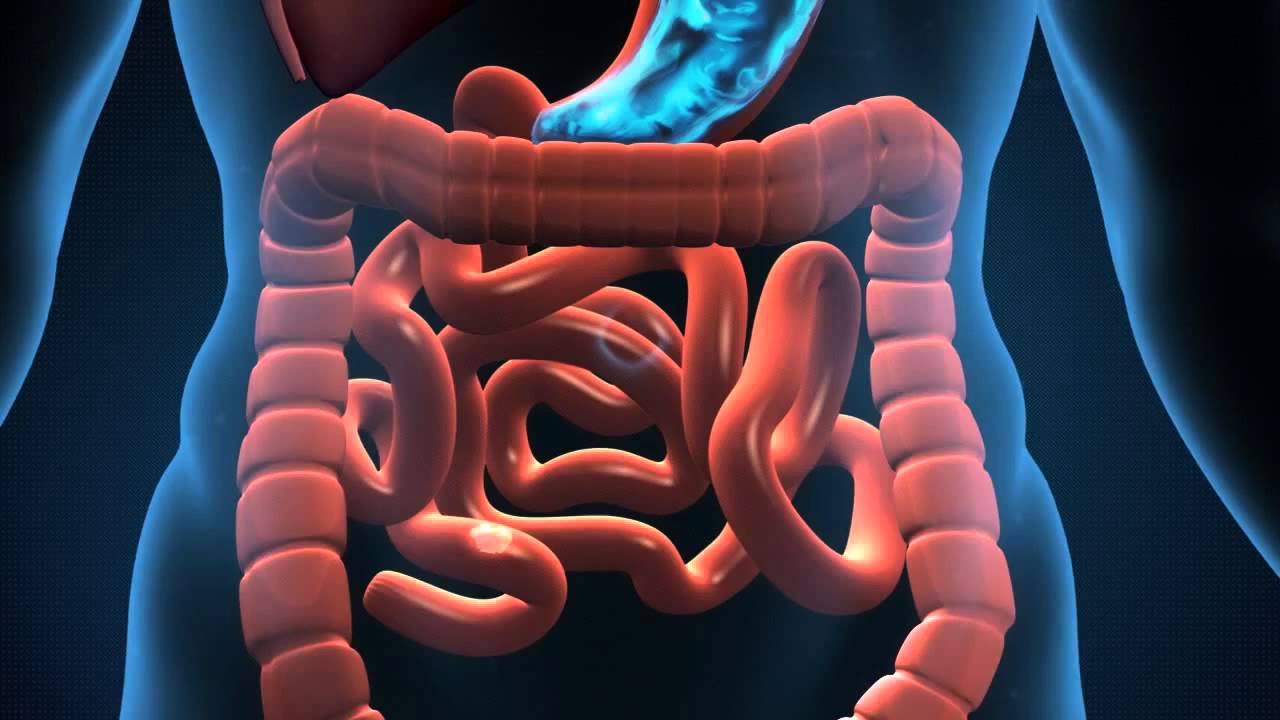 Respiratory System
Put Oxygen (O2) into the blood
Take Carbon Dioxide (CO2) out of the blood
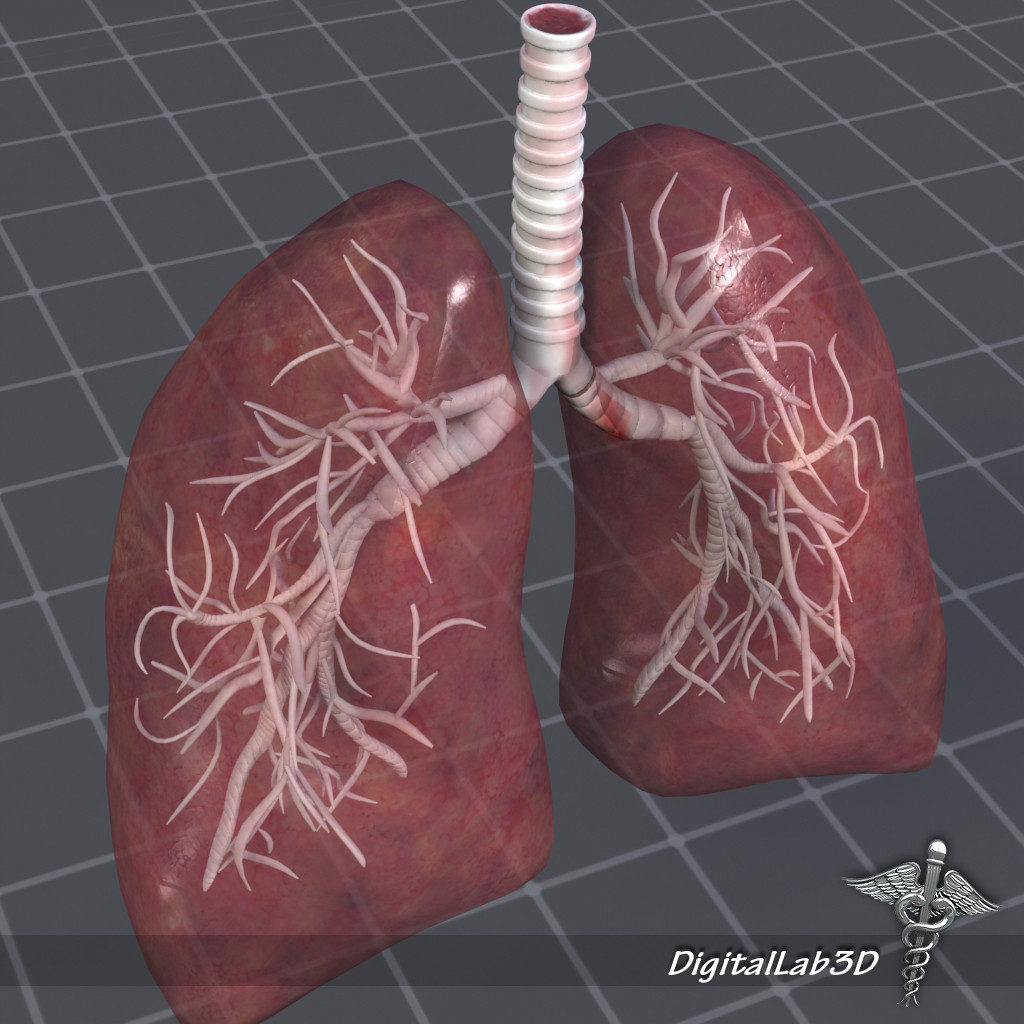 Circulatory System
Transports O2 & nutrients to ALL cells of the body
Carries off CO2 & waste products from the cells
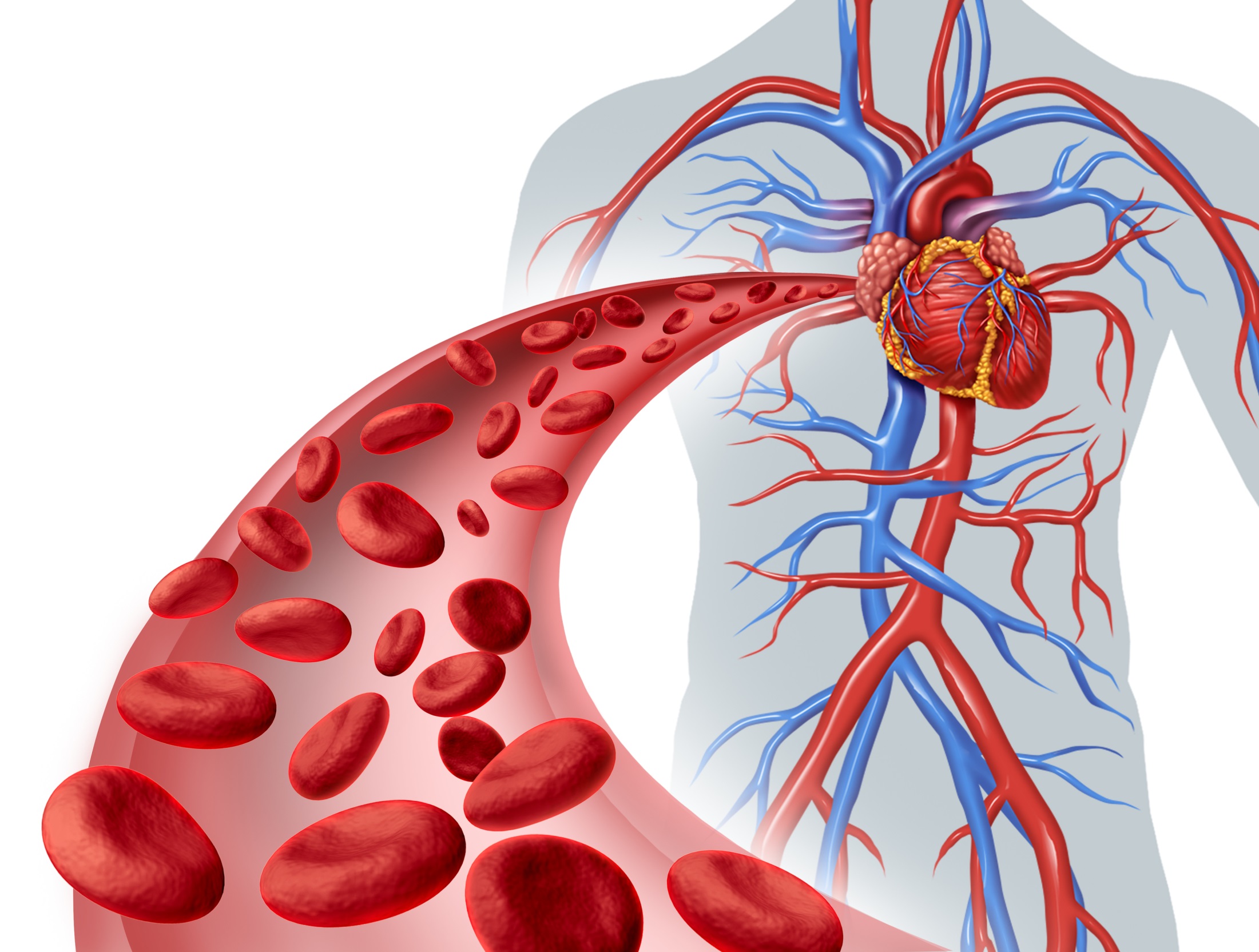 Lymphatic System
Returns fluid to the blood
Defends body against infection
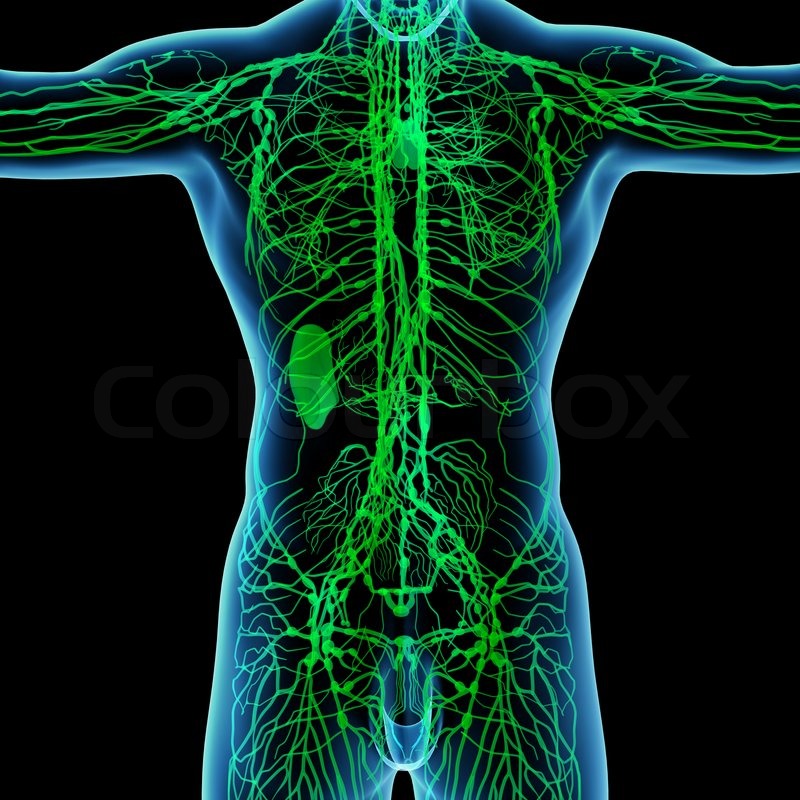 Urinary System
Removes waste from your blood
Excretes waste out of your body
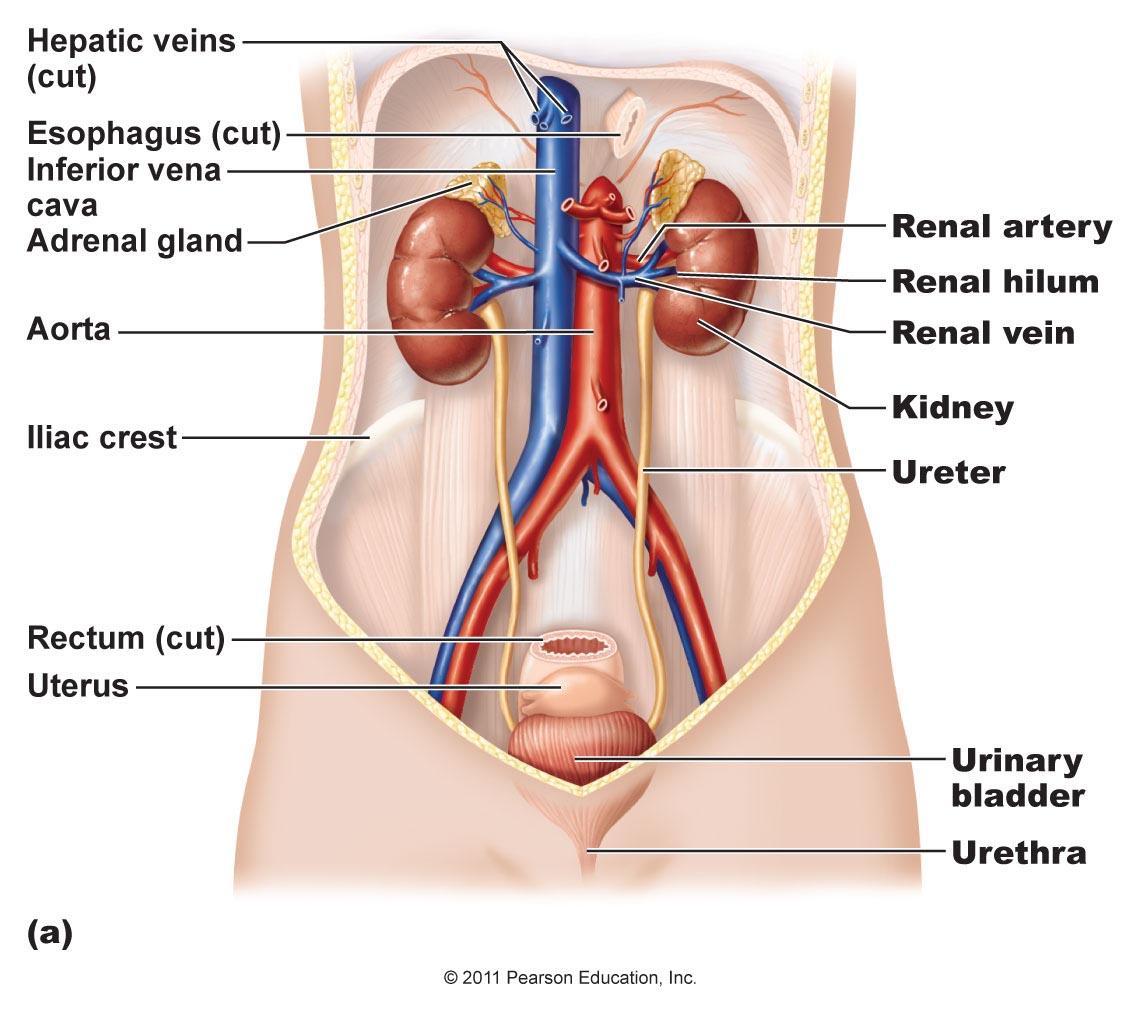 Reproductive System
Reproduce the next generation
Female – produce eggs
Males – produce sperm
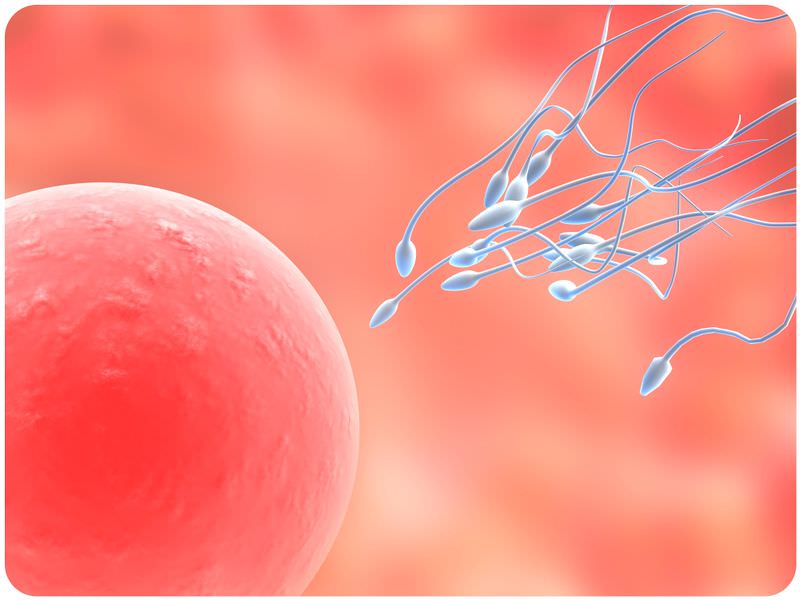 Chp 35 Bookwork
Read pp. 841-848
For the following Organs systems:
Tell what organs make them up
State their job or purpose
Give at least 2 interesting facts about that organ system (2 complete sentences.
Chp 35 Bookwork
Muscular
Integumentary
Circulatory
Immune
Lympatic
Respiratory
Digestive
Urinary
Endocrine
Reproductive